Самоменеджмент
Практичне 4
Завдання 1 Особистий план життя, кар’єри 
Хід роботи 
1. Сформулюйте 5 найголовніших цілей в особистому житті.2. Сформулюйте 5 найголовніших цілей у професійній сфері.3. Сформулюйте 5 головних особистих цілей на наступні п’ять років. 4. Сформулюйте 5 головних професійних цілей на наступний рік5. Побудуйте свій життєвий план за нижченаведеною таблицею 2.1 [3].
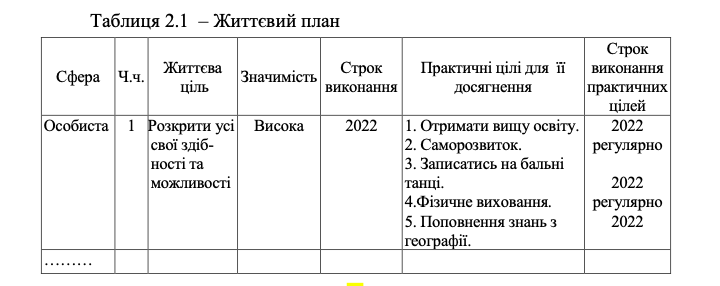 Завдання 2 Планування особистої діяльності
1. Побудуйте довгостроковий план своєї роботи згідно з таблицею
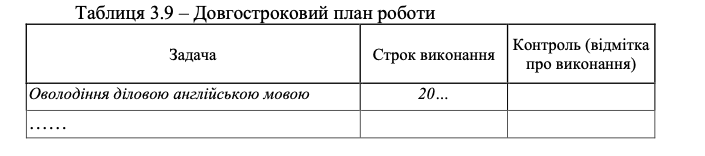 Згідно з таблицею 3.12 побудуйте план роботи на тиждень та заповніть нижченаведену таблицю.
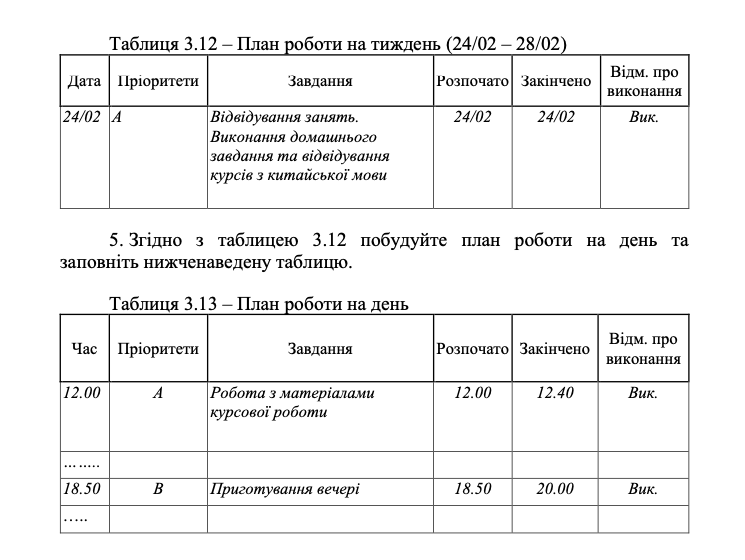